I SEMINÁRIO CONECTA ENADE
CRONOGRAMA
CONECTA ENADE
2023
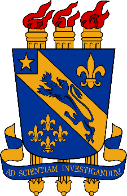 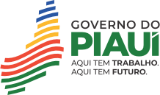 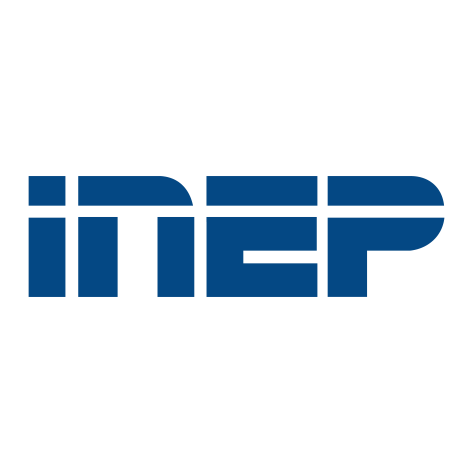 INSCRIÇÕES ENADE 2023
DATA: 27/06/2023 A 31/08/2023.

PREVISÃO DE INSCRITOS: 252 (CONCLUINTES).

TOTAL DE INSCRITOS: 358 (CONCLUINTES).
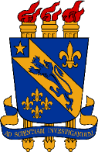 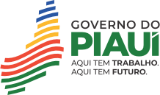 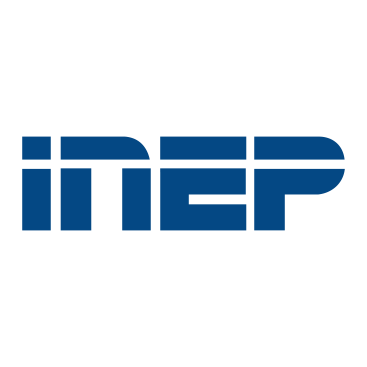 I SEMINÁRIO CONECTA ENADE    |
PREENCHIMENTO DO CADASTRO DOS ESTUDANTES
DATA: 27/06/2023 A 18/11/2023.

REALIZAÇÃO DO PREENCHIMENTO DO CADASTRO: 03.

FALTA PREENCHIMENTO DO CADASTRO: 355.
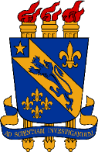 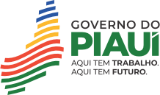 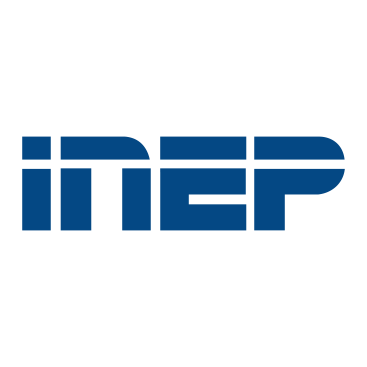 I SEMINÁRIO CONECTA ENADE    |
PREENCHIMENTO DO QUESTIONÁRIO
DO ESTUDANTE – 01/09/2023 A 25/11/2023.

DO COORDENADOR – 27/11/2023 A 08/12/2023.

*SERÁ ACOMPANHADO PELA EQUIPE TÉCNICA DO CONECTA ENADE/UESPI.
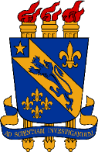 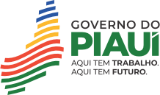 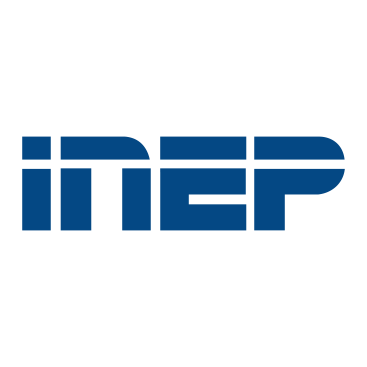 I SEMINÁRIO CONECTA ENADE    |
PREENCHIMENTO DO CADASTRO DOS ESTUDANTES
DATA: 27/06/2023 A 18/11/2023.

REALIZAÇÃO DO PREENCHIMENTO DO CADASTRO: 03.

FALTA PREENCHIMENTO DO CADASTRO: 355.
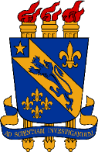 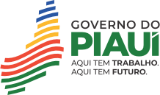 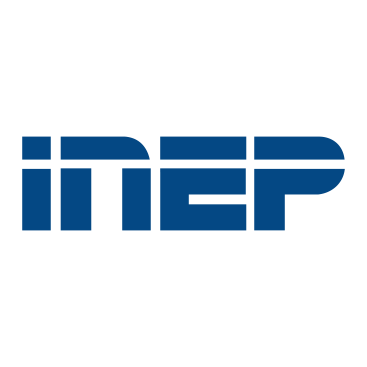 I SEMINÁRIO CONECTA ENADE    |
APLICAÇÃO DAS PROVAS – 26/11/2023
REGISTRO DE DECLARAÇÃO DE RESPONSABILIDADE DA UESPI FEITA PELO COORDENADOR DE CURSO – A PARTIR DE 04/01/2024.

SOLICITAÇÃO DE DISPENSA DE PARTICIPAÇÃO NA PROVA ENADE FEITA PELO ESTUDANTE – 04/01/2024 A 09/02/2024.

SOLICITAÇÃO DE DISPENSA DE PARTICIPAÇÃO NA PROVA ENADE PELA IES (COORDENADOR DO CURSO) – 04/01/2024 A 20/02/2024.

ANÁLISE E DELIBERAÇÃO, PELO INEP, DAS SOLICITAÇÕES DE DISPENSA DA IES (INEP) – 04/01/2024 A 20/02/2024.
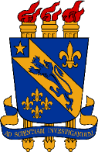 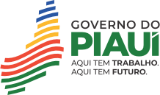 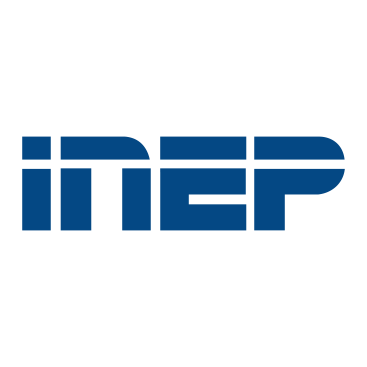 I SEMINÁRIO CONECTA ENADE    |
ATUAÇÃO PROGRAMA CONECTA ENADE X CURSOS ENADE 2023 DA UESPI
EQUIPE TÉCNICA  – 18/09/2023 A 30/09/2023

OFICINA DE FORMAÇÃO TÉCNICA – SISTEMA NACIONAL DE AVALIAÇÃO DO ENSINO SUPERIOR – SINAES.
AUXÍLIO AO PREENCHIMENTO DO CADASTRO DOS ESTUDANTES.

*PÚBLICO ALVO: DIRETOR DE CENTRO, COORDENADOR DE CURSO, PROFESSORES DE CONTEÚDOS ESPECÍFICOS QUE FARÃO PARTE DA EQUIPE PEDAGÓGICA E ALUNOS CONCLUINTES.
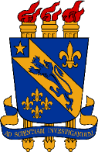 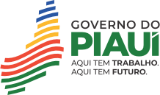 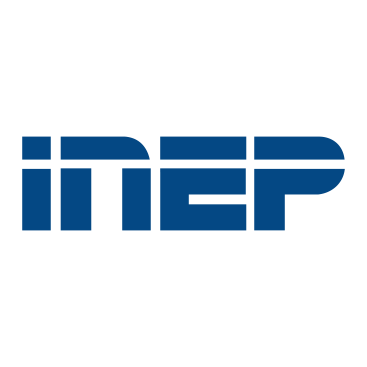 I SEMINÁRIO CONECTA ENADE    |
ATUAÇÃO PROGRAMA CONECTA ENADE X CURSOS ENADE 2023 DA UESPI
EQUIPE DE LÍNGUA PORTUGUESA  – 18/09/2023 A 30/09/2023

FORMAÇÃO SOBRE A PROVA ENADE E SUA CONSTITUIÇÃO DE ITENS.

*PÚBLICO ALVO: DIRETOR DE CENTRO, COORDENADOR DE CURSO, PROFESSORES DE CONTEÚDOS ESPECÍFICOS QUE FARÃO PARTE DA EQUIPE PEDAGÓGICA E ALUNOS CONCLUINTES.
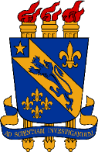 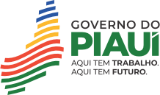 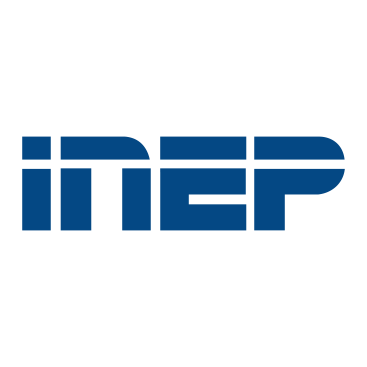 I SEMINÁRIO CONECTA ENADE    |
ATUAÇÃO PROGRAMA CONECTA ENADE X CURSOS ENADE 2023 DA UESPI
EQUIPE PEDAGÓGICA – 02/10/2023 A 25/11/2023

FORMAÇÃO SOBRE OS CONTEÚDOS ESPECÍFICOS TRABALHADOS NOS CURSOS.
AULAS COM MEDIAÇÃO TECNOLÓGICA.
*COORDENADOR DE CURSO, PROFESSORES DE CONTEÚDOS ESPECÍFICOS QUE FARÃO PARTE DA EQUIPE PEDAGÓGICA E ALUNOS CONCLUINTES.
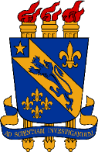 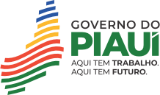 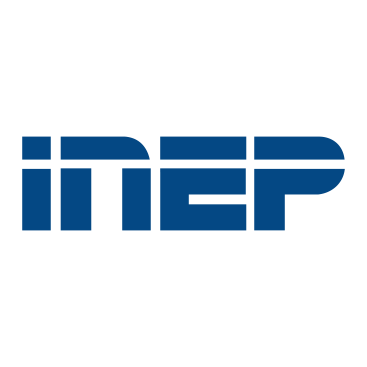 I SEMINÁRIO CONECTA ENADE    |
ACOLHIMENTO DO ALUNO ENADE NOS LOCAIS DE APLICAÇÃO DA PROVA – 26/11/202.
TENDAS
BANNERS
ÁGUA
CANETAS
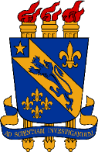 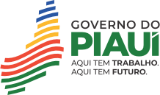 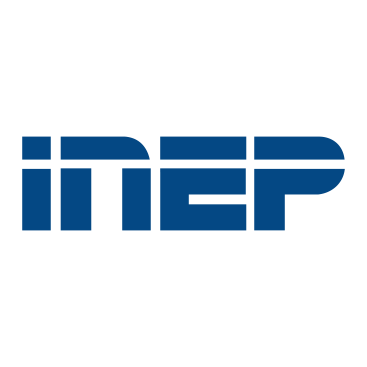 I SEMINÁRIO CONECTA ENADE    |